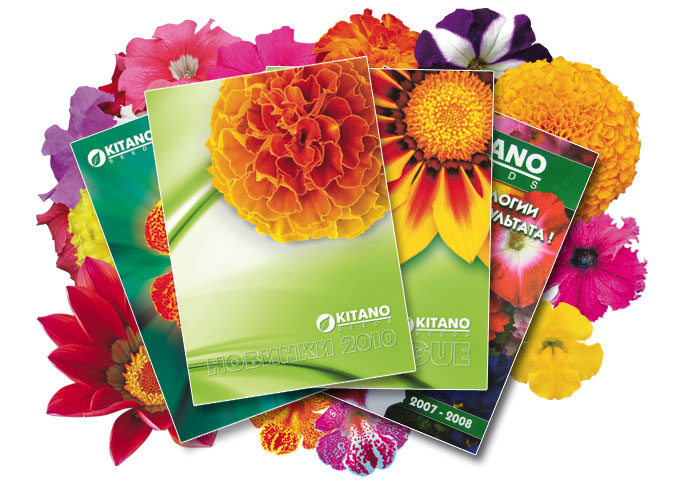 Как рождается цветущее
растение?
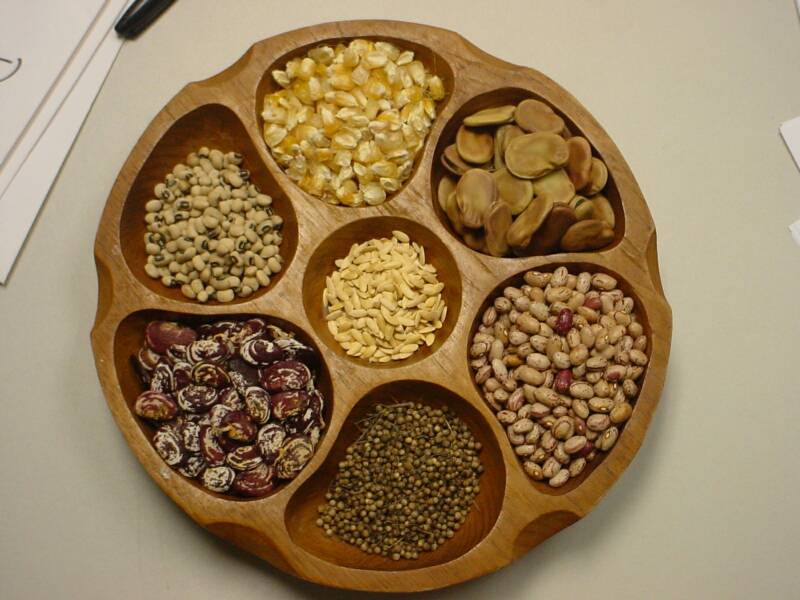 Сначала подбираем семена растений  и готовим их к посадке.
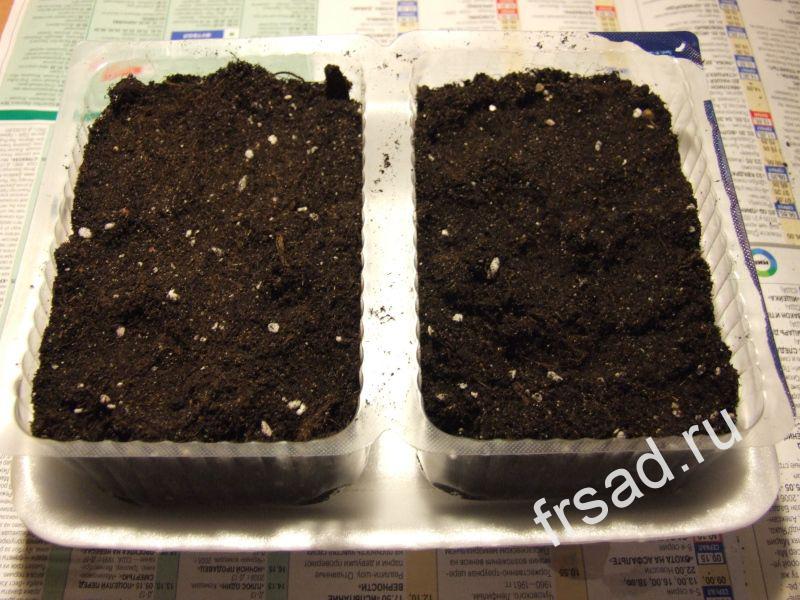 Готовим землю для посадки  семян
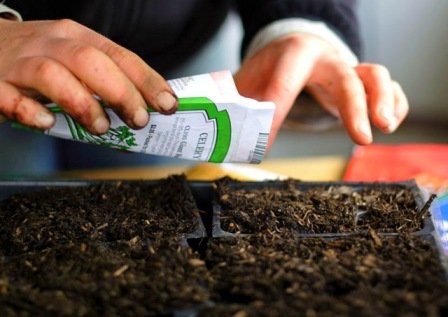 Сажаем семена в землю
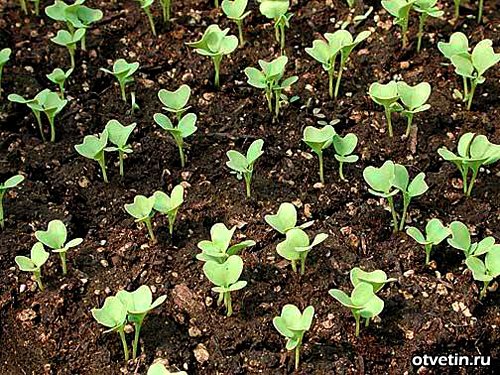 Наблюдаем, ждем появление семядолей. ( первых всходов)
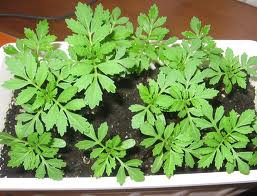 Наблюдаем появление первого листа
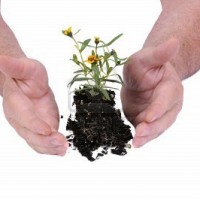 Высаживаем рассаду в цветник.
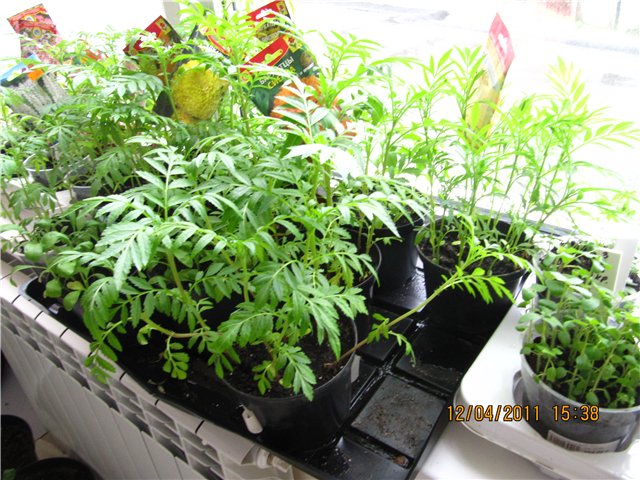 Наблюдаем за развитием растения, появлением бутонов
Наблюдаем за цветением растений, получаем результат развития   посаженных
семян
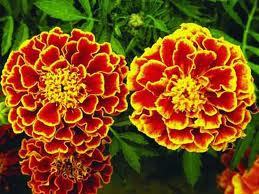 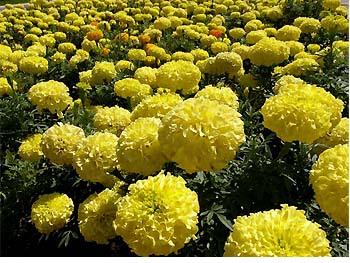 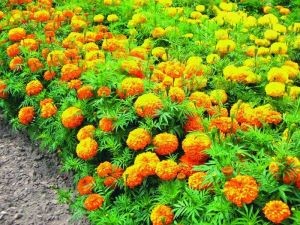 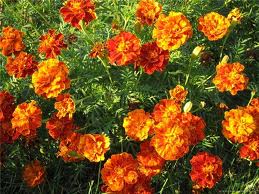 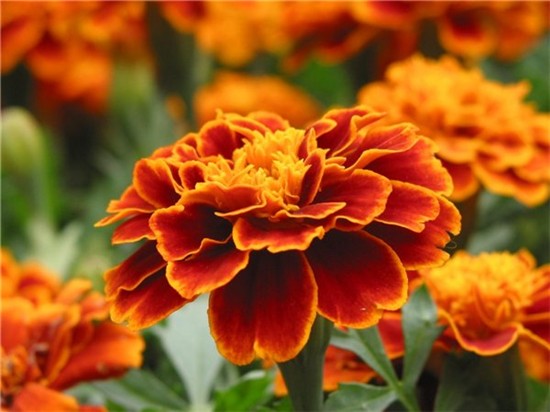 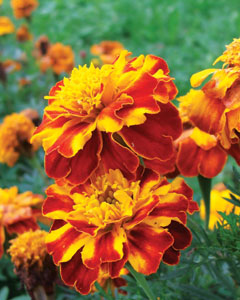